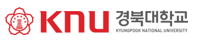 기술명
경북대학교 연구자/개발자명
Background
기술배경
Technical Overview
기술개요 및  주요 도면/데이터 등
TRL(Technology Readiness Level)
기술개발 단계
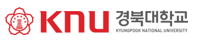 기술명
경북대학교 연구자/개발자명
Expected Effect
기대 효과
Application
적용분야
Market Status
시장 정보
<전자빔 조사후 하이드로겔 생성>
<창상동물모델의 창상부위 처리결과>
Patent Information
특허 정보
Contact
개발자 또는 TLO 담당자 연락처